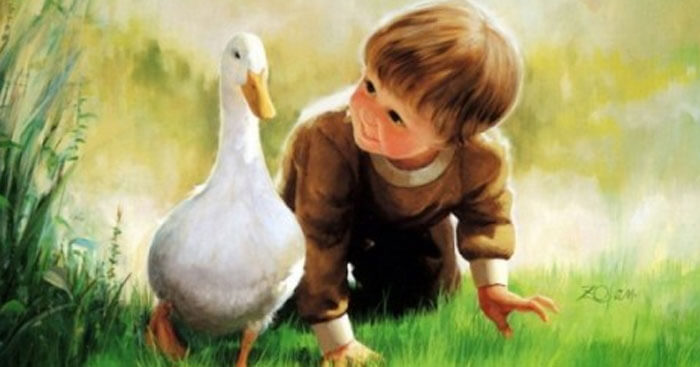 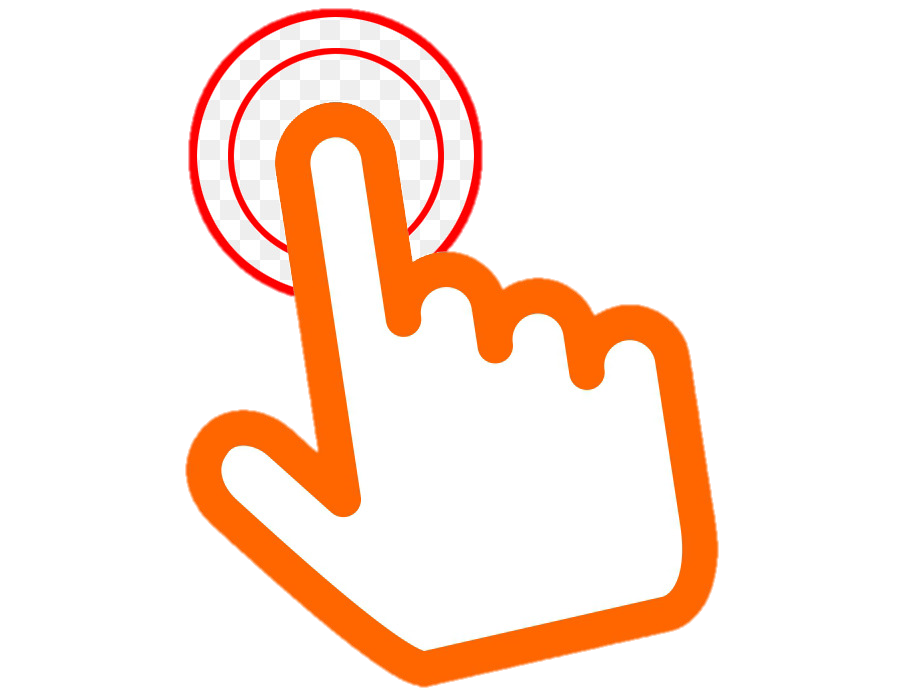 NGỮ VĂN 7
BÀI 5
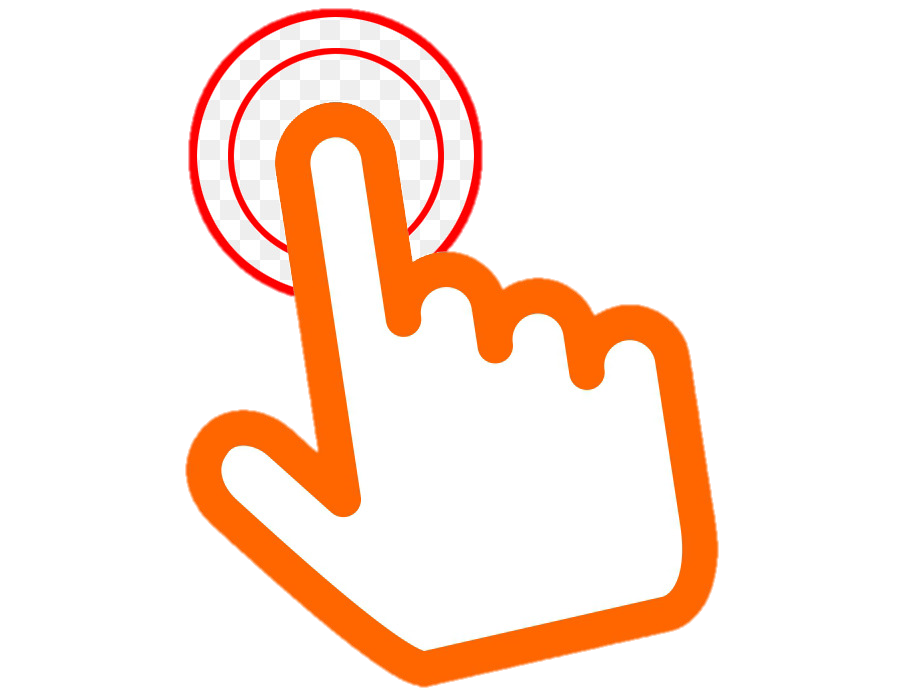 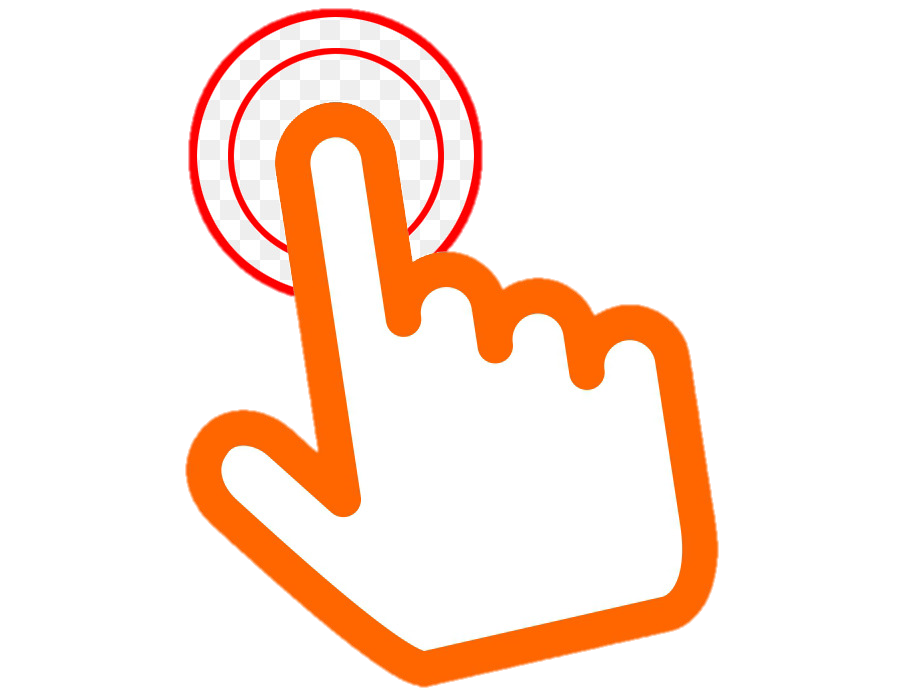 NÓI VÀ NGHE
KẾT NỐI TRI THỨC
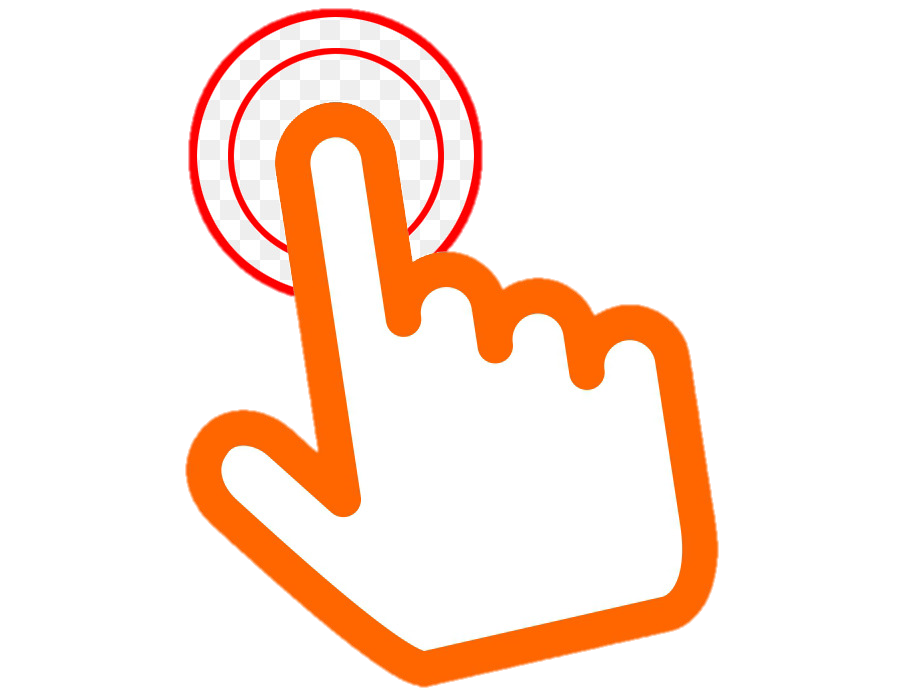 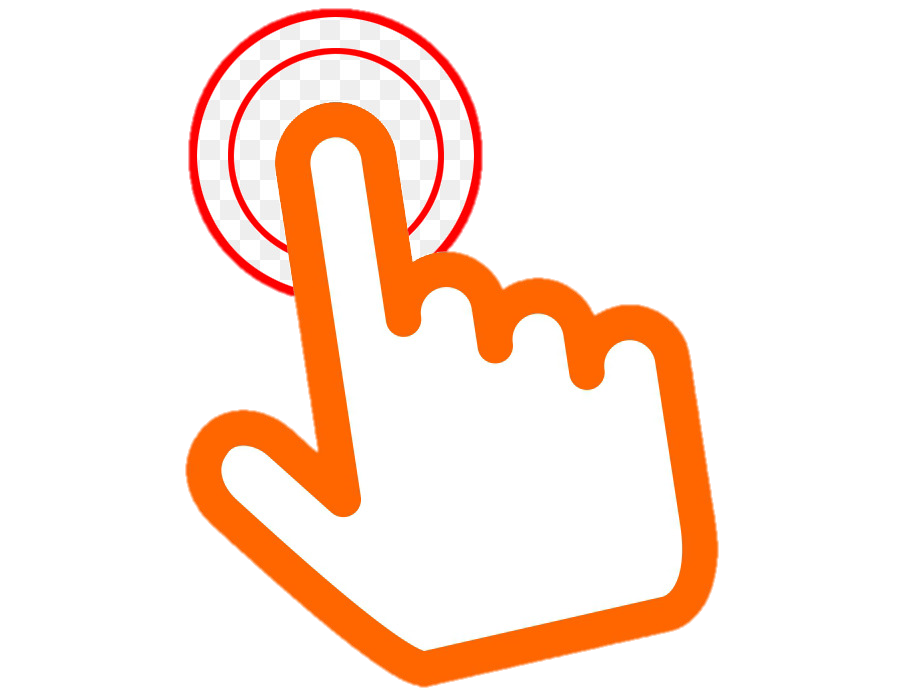 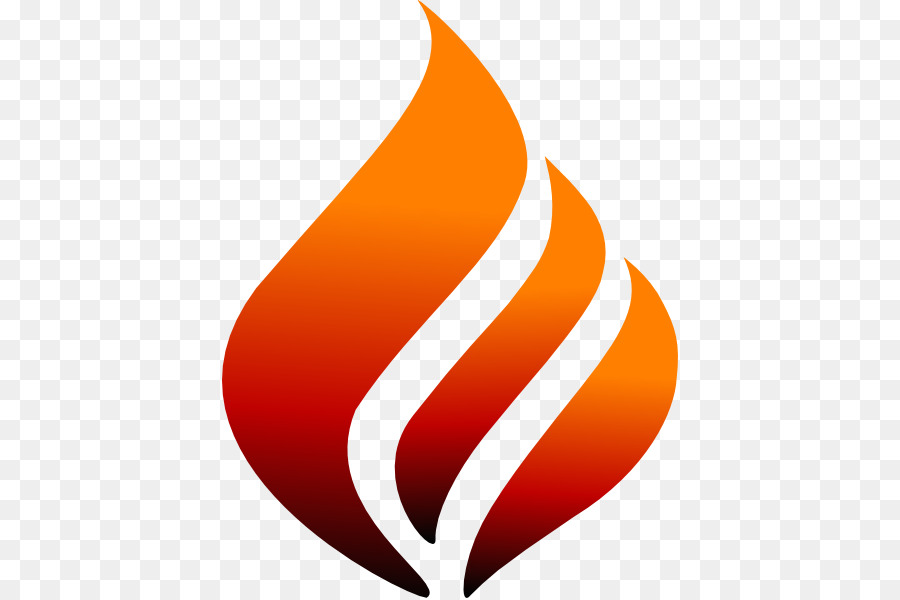 NÓI VÀ NGHE 
TRÌNH BÀY VỀ VẤN ĐỀ VĂN HÓA TRUYỀN THỐNG TRONG XÃ HỘI HIỆN ĐẠI
Ngữ văn 7
Khởi động
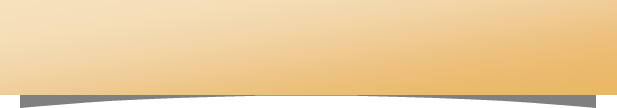 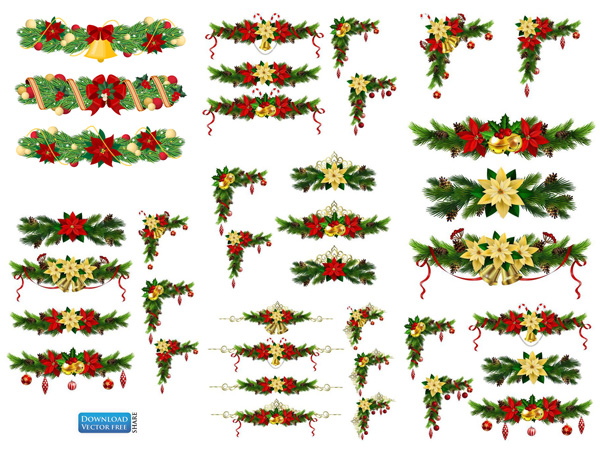 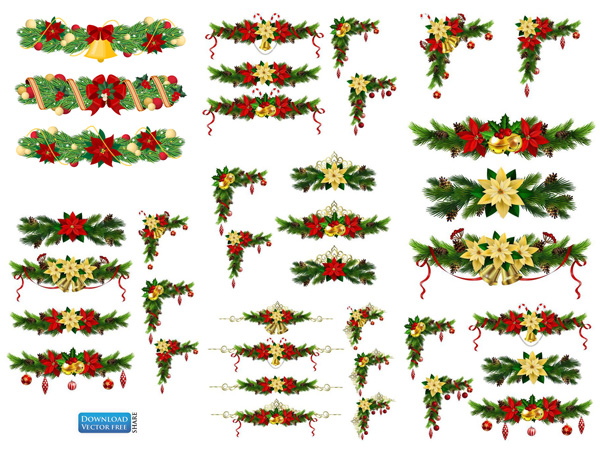 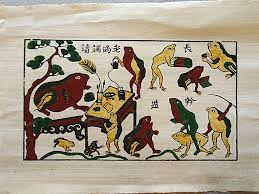 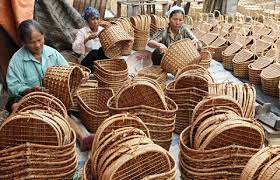 Quan sát hai bức tranh và trả lời các câu hỏi
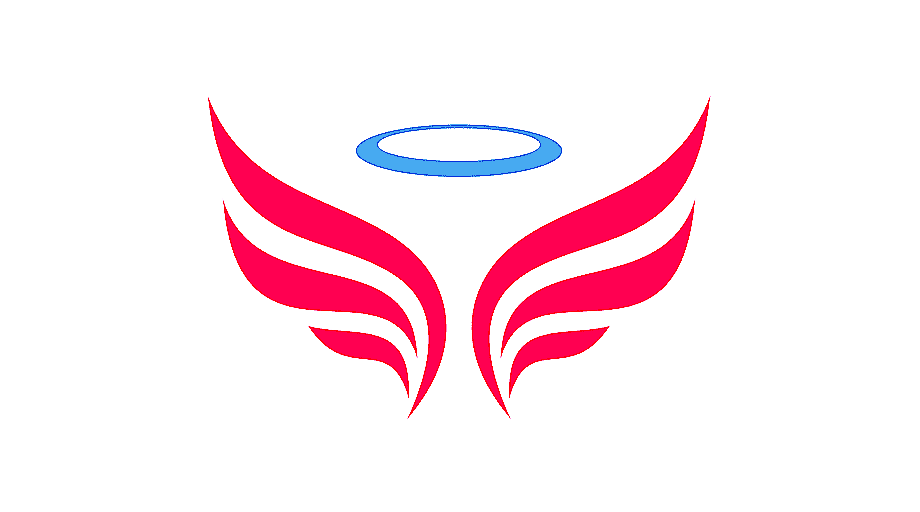 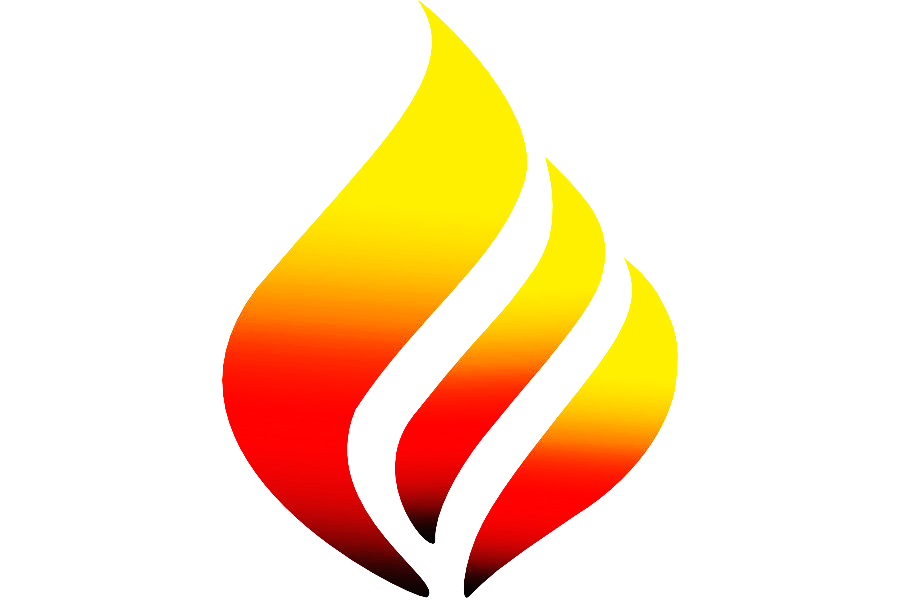 NÓI VÀ NGHE 
TRÌNH BÀY VỀ VẤN ĐỀ VĂN HÓA TRUYỀN THỐNG TRONG XÃ HỘI HIỆN ĐẠI
Ngữ văn 7
Hình thành kiến thức
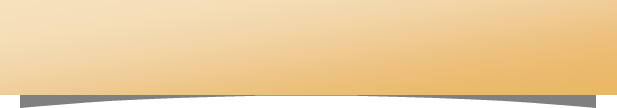 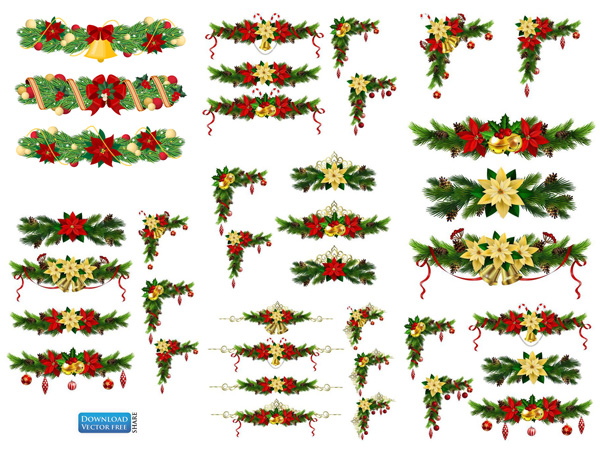 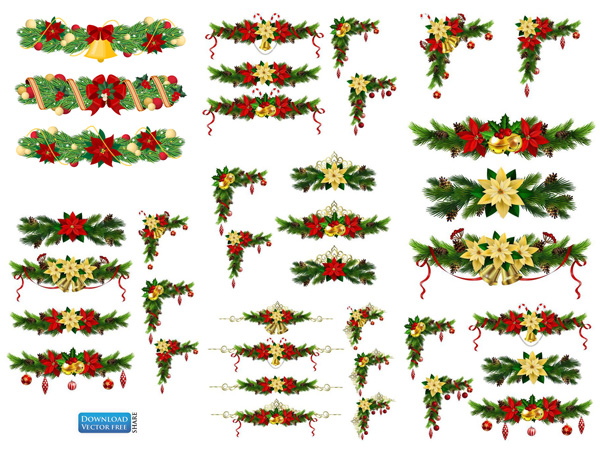 Theo em, trong bài nói trình bày về vấn đề văn hóa truyền thống trong xã hội hiện đại, người nói nên xưng ở ngôi thứ mấy?
Bài nói trình bày  ý kiến về vấn đề văn hóa truyền thống trong xã hội hiện đại cần chú ý những yêu cầu nào?
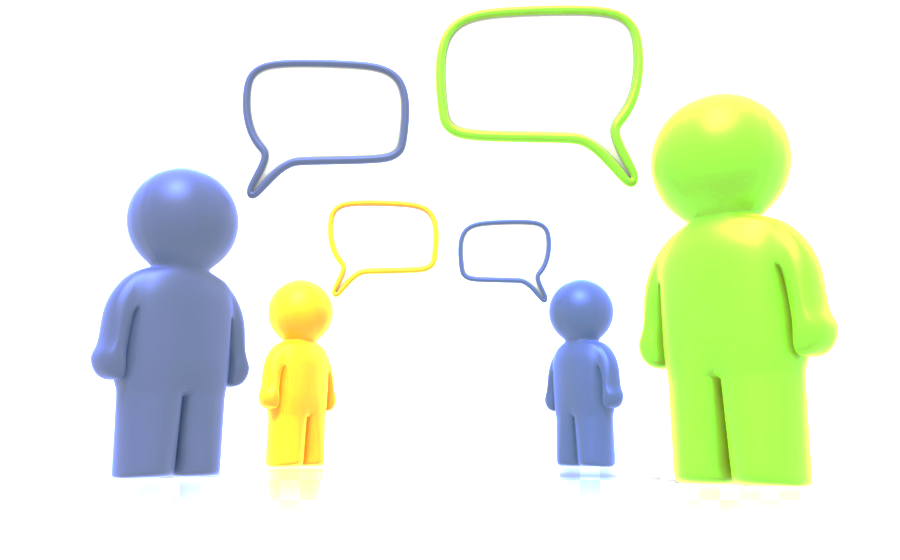 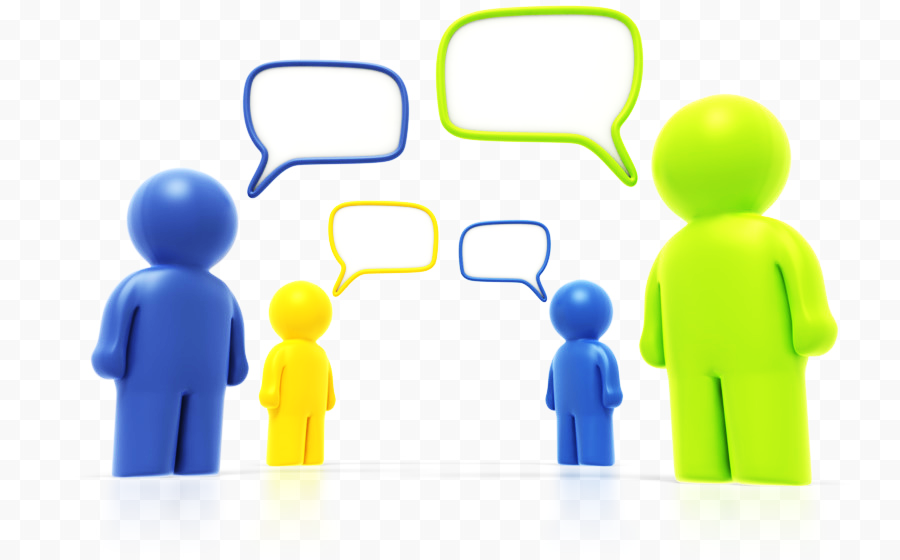 CẶP ĐÔI CHIA SẺ
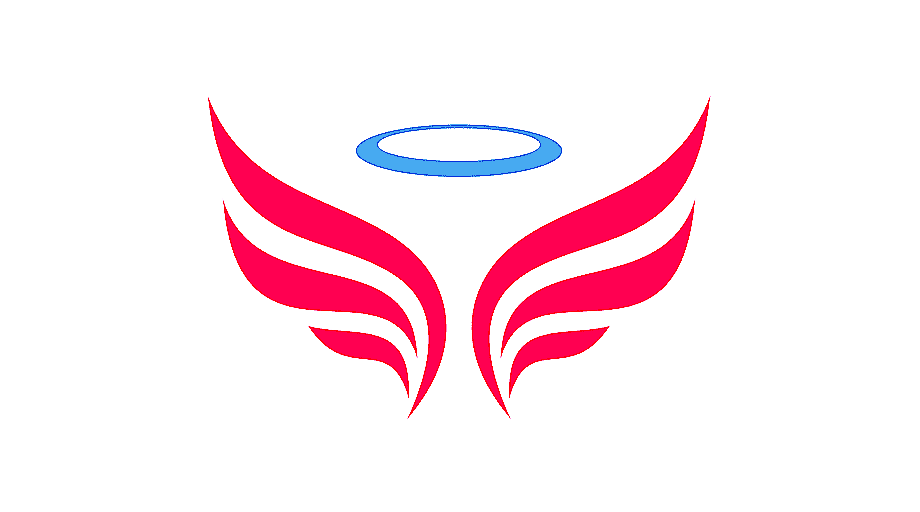 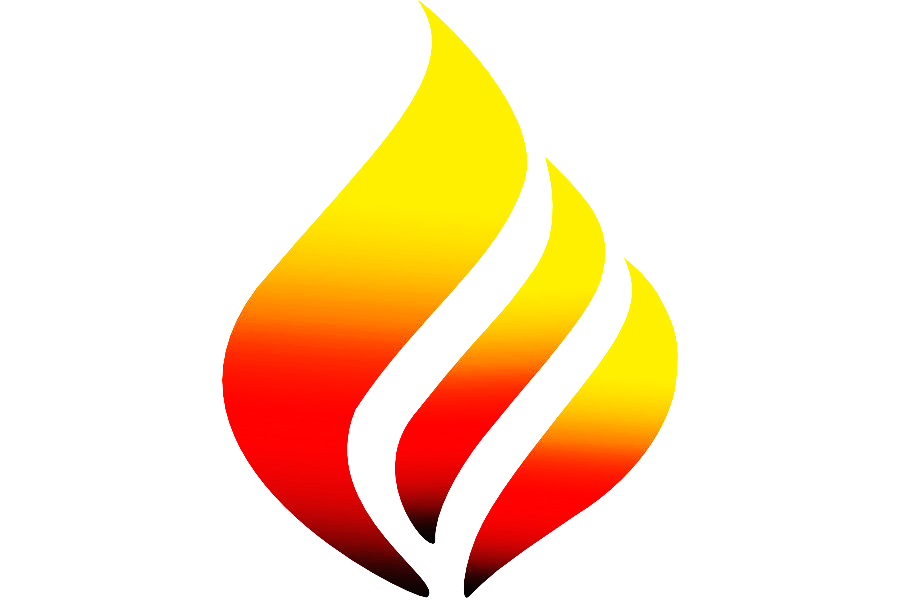 NÓI VÀ NGHE 
TRÌNH BÀY VỀ VẤN ĐỀ VĂN HÓA TRUYỀN THỐNG TRONG XÃ HỘI HIỆN ĐẠI
Ngữ văn 7
Hình thành kiến thức
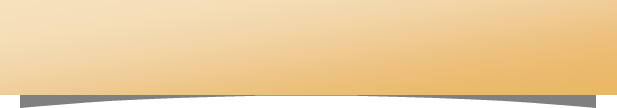 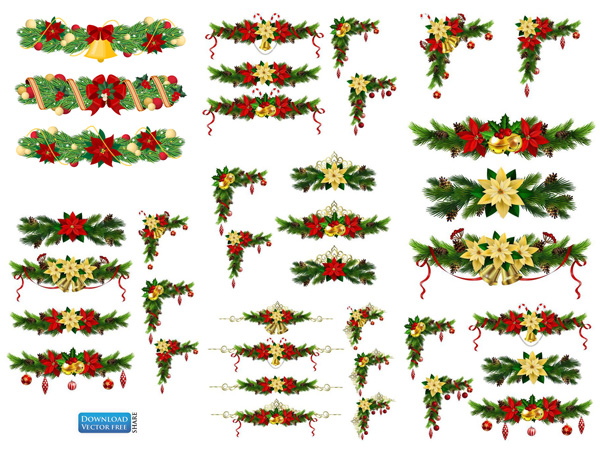 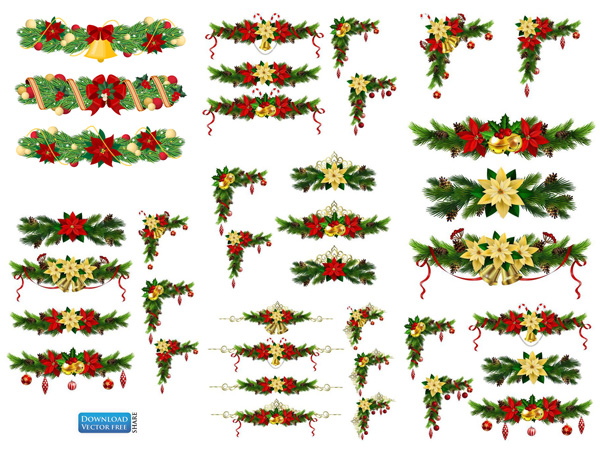 Tìm hiểu chung về bài nói trình bày ý kiến về vấn đề văn hóa truyền thống trong xã hội hiện đại
2. Yêu cầu chung: Để trình bày ý kiến về một vấn đề, các em cần:
1. Định nghĩa:
Trình bày ý kiến về vấn đề văn hóa truyền thống trong xã hội hiện đại là nêu lên những suy nghĩ, đưa ra lí lẽ và dẫn chứng cụ thể về vấn đề ấy để làm sáng tỏ cho ý kiến của người viết.
Chuẩn bị thêm tranh ảnh, video, thiết bị hỗ trợ (nếu cần)
Tìm ý và lập dàn ý cho bài nói: Xác định hệ thống lí lẽ và bằng chứng để thuyết phục mọi người
Thực hành trình bày ý kiến trước lớp
Xác định vấn đề định trình bày ý kiến
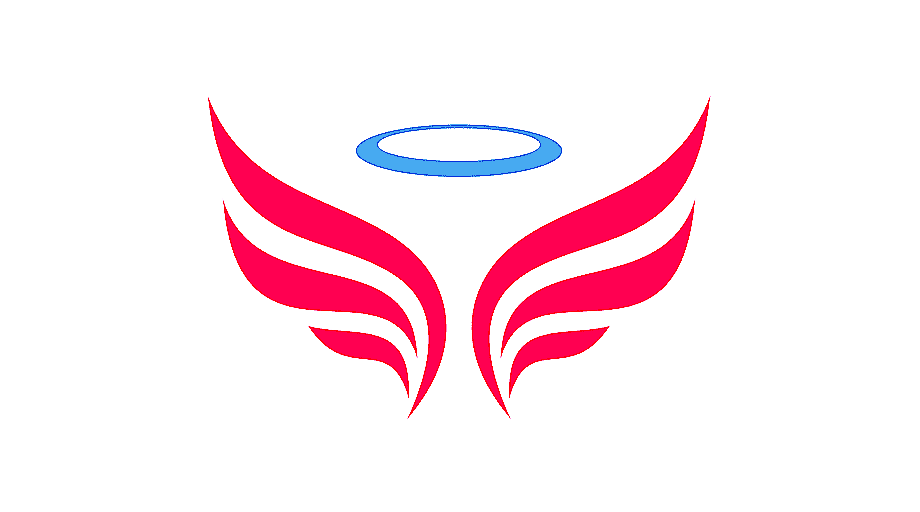 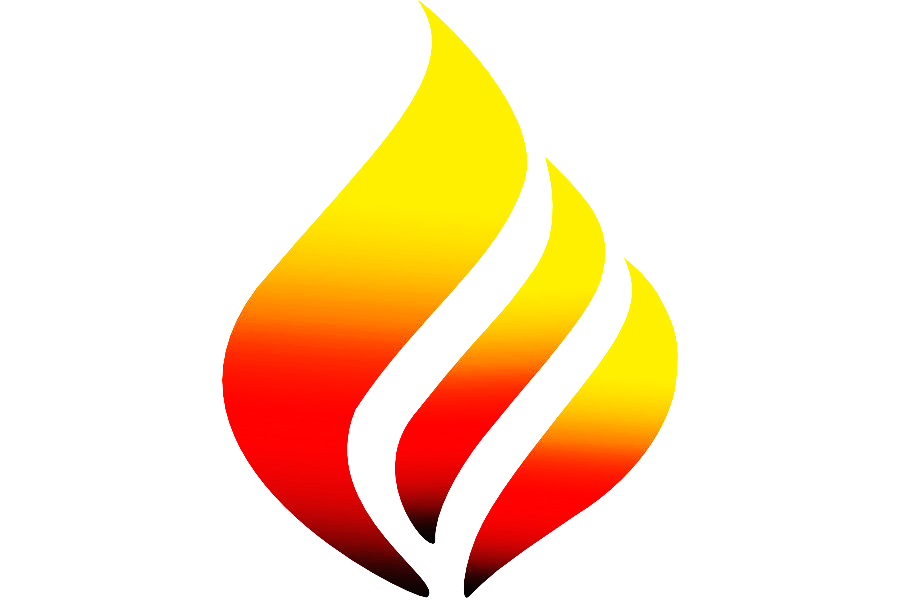 NÓI VÀ NGHE 
TRÌNH BÀY VỀ VẤN ĐỀ VĂN HÓA TRUYỀN THỐNG TRONG XÃ HỘI HIỆN ĐẠI
Ngữ văn 7
Thực hành nói và nghe
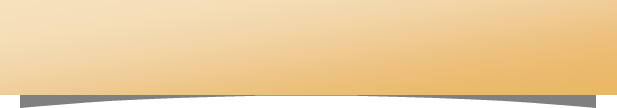 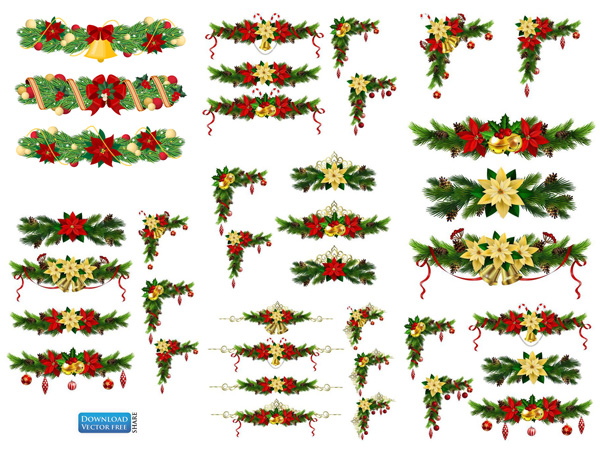 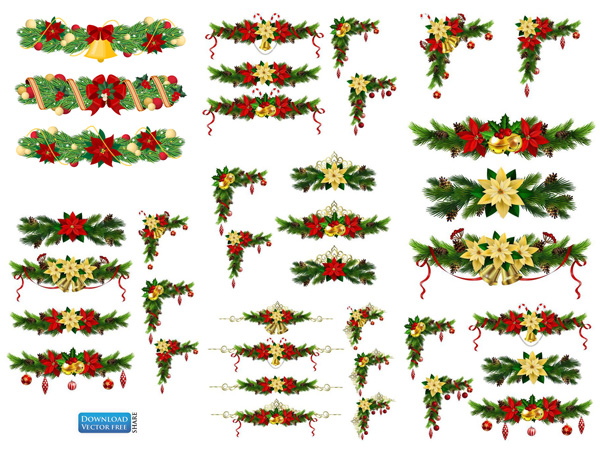 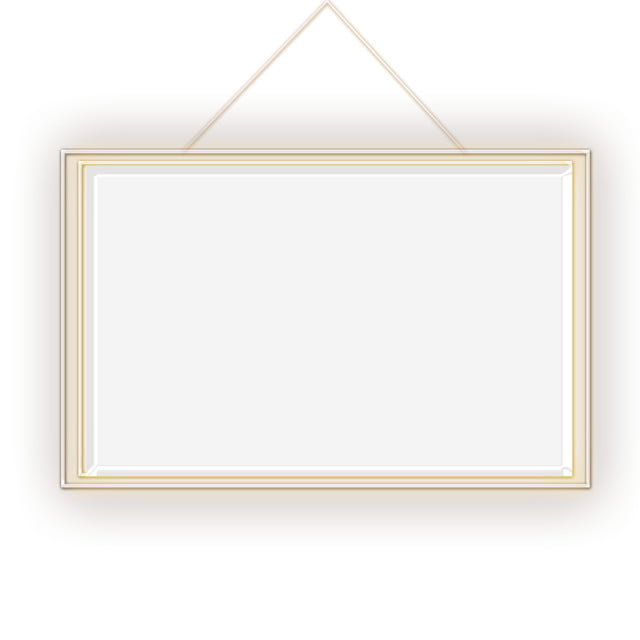 Đề bài: Nhiều người cho rằng nên giữ gìn và phát huy các làng nghề truyền thống trong xã hội hiện đại. Ý kiến của em về vấn đề trên như thế nào?
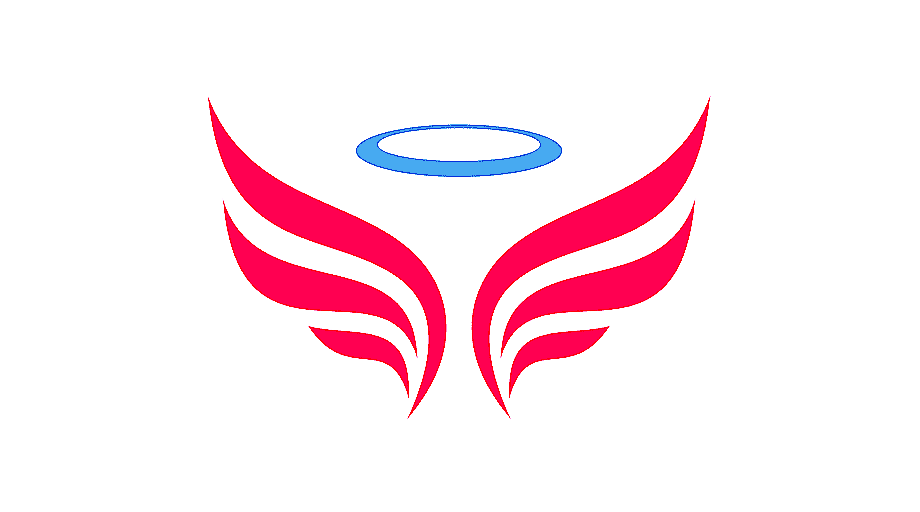 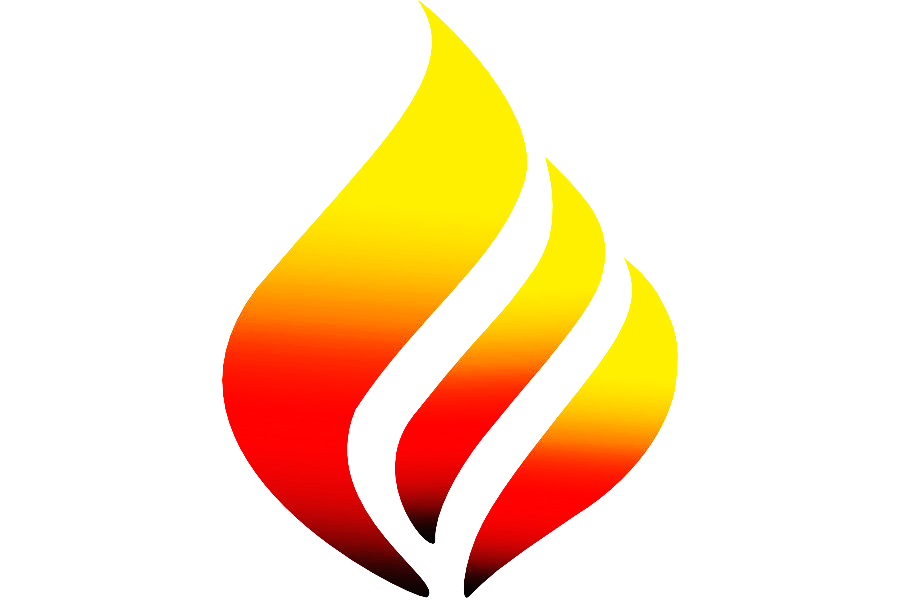 NÓI VÀ NGHE 
TRÌNH BÀY VỀ VẤN ĐỀ VĂN HÓA TRUYỀN THỐNG TRONG XÃ HỘI HIỆN ĐẠI
Ngữ văn 7
Thực hành nói và nghe
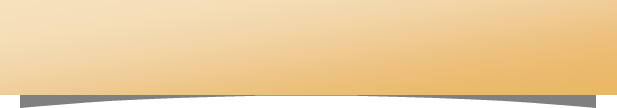 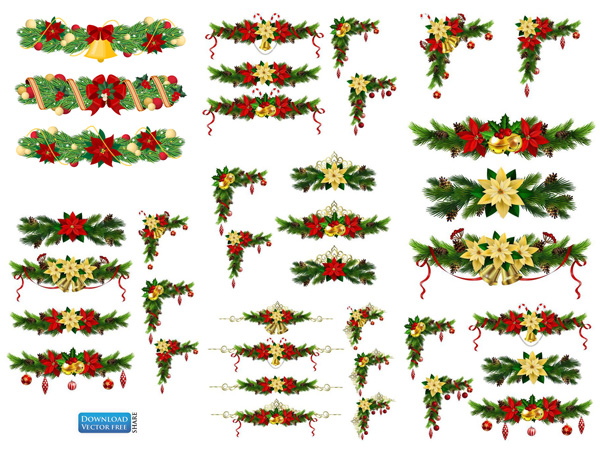 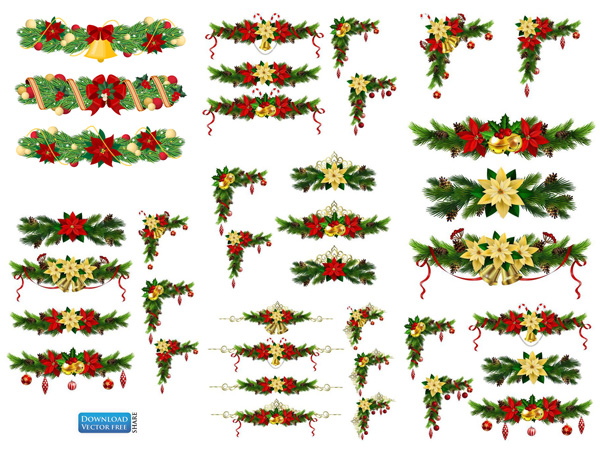 I. Trước khi nói
1. Chuẩn bị nội dung nói
Xác định đề tài, người nghe, mục đích, không gian và thời gian nói (trình bày).
Vấn đề cần trình bày: có nên giữ gìn và phát triển các làng nghề truyền thống trong xã hội hiện đại hay không?
Không gian: lớp học
Thời gian: trình bày ý kiến trong khoảng 05 phút
Người nghe: các bạn trong lớp, cô/thầy giáo.
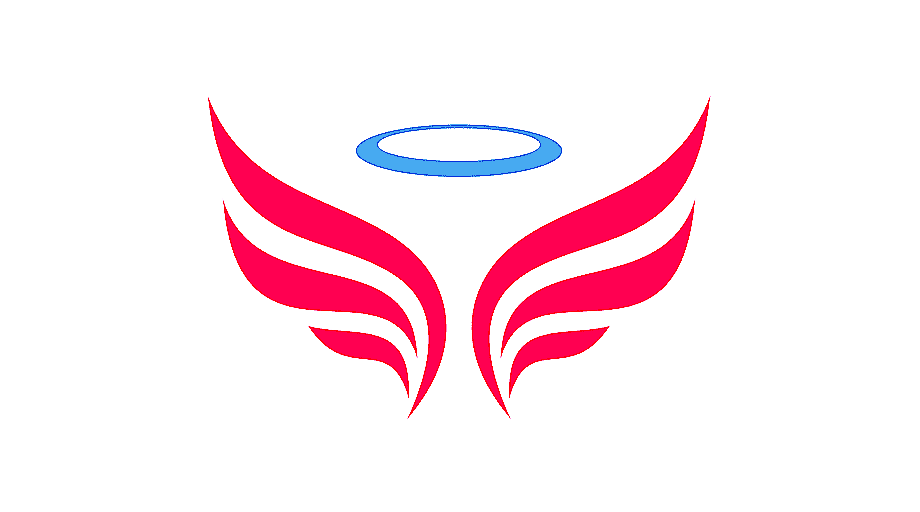 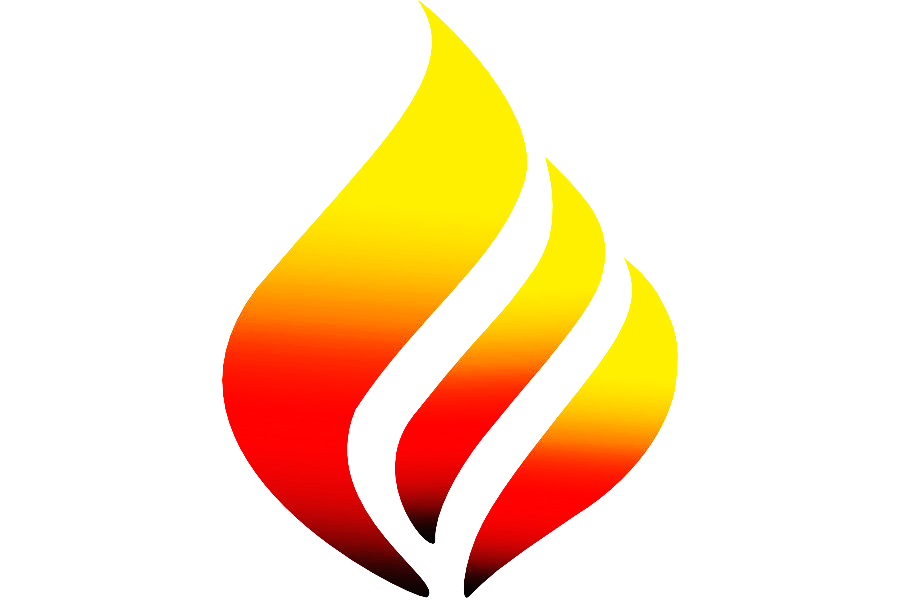 NÓI VÀ NGHE 
TRÌNH BÀY VỀ VẤN ĐỀ VĂN HÓA TRUYỀN THỐNG TRONG XÃ HỘI HIỆN ĐẠI
Ngữ văn 7
Thực hành nói và nghe
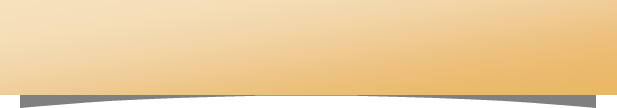 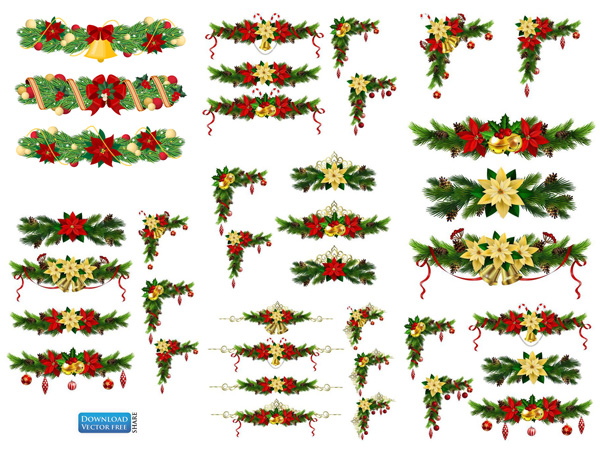 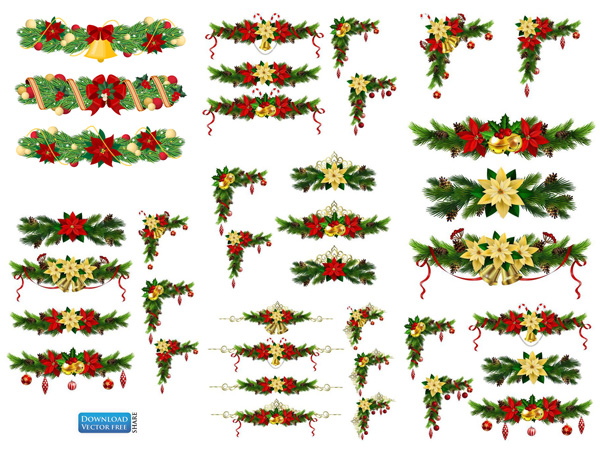 I. Trước khi nói
* Lập dàn ý:
- Mở bài: 
+  Lời chào hỏi mở đầu.
+ Nêu vấn đề cần bàn luận.
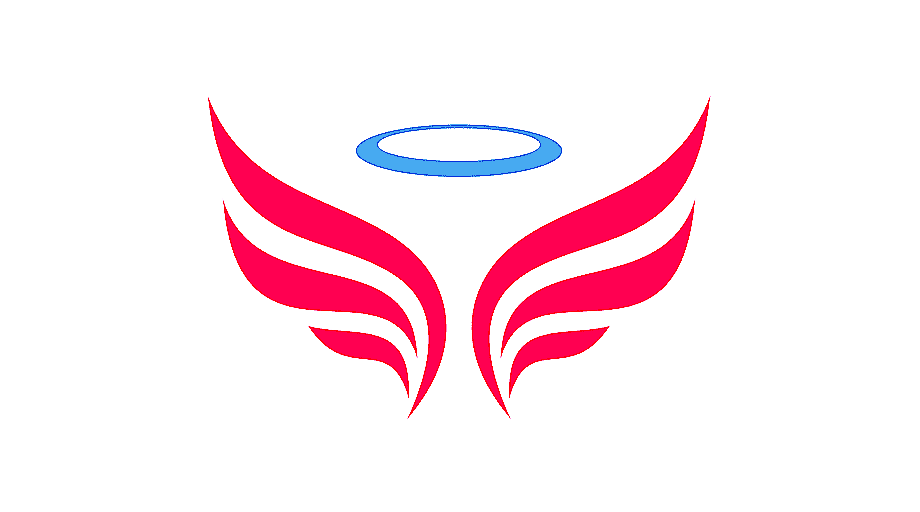 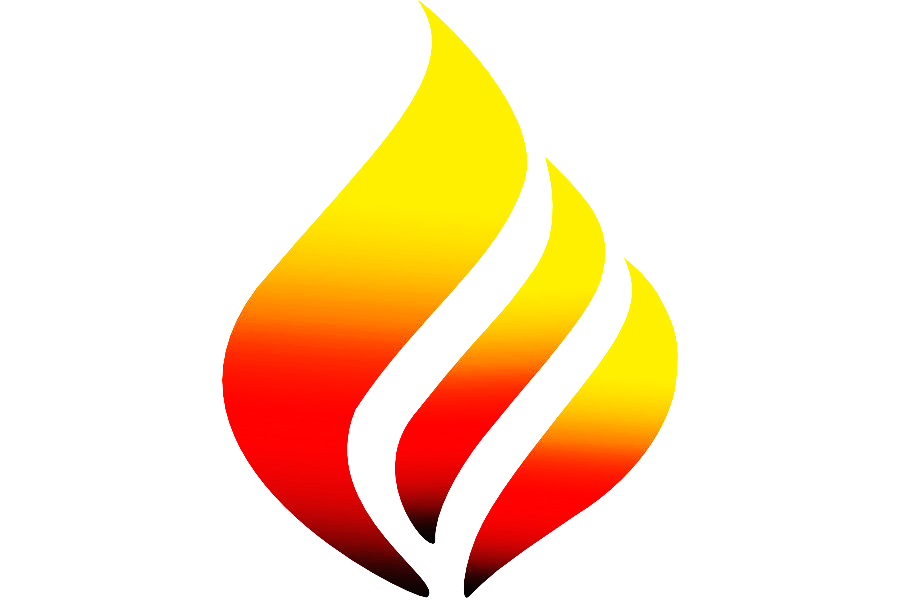 NÓI VÀ NGHE 
TRÌNH BÀY VỀ VẤN ĐỀ VĂN HÓA TRUYỀN THỐNG TRONG XÃ HỘI HIỆN ĐẠI
Ngữ văn 7
Thực hành nói và nghe
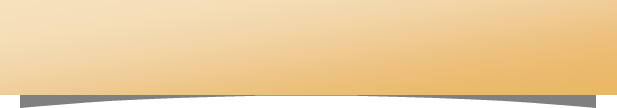 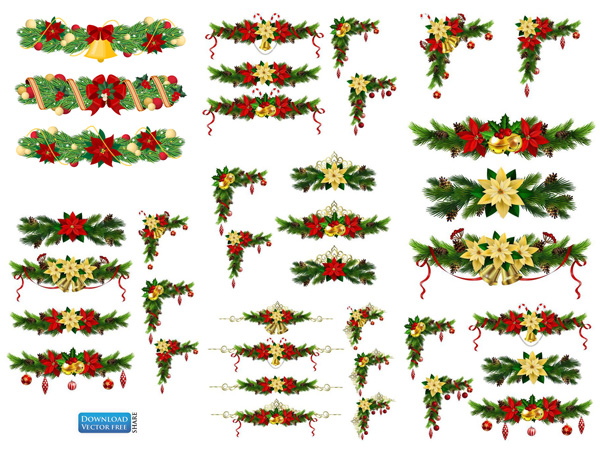 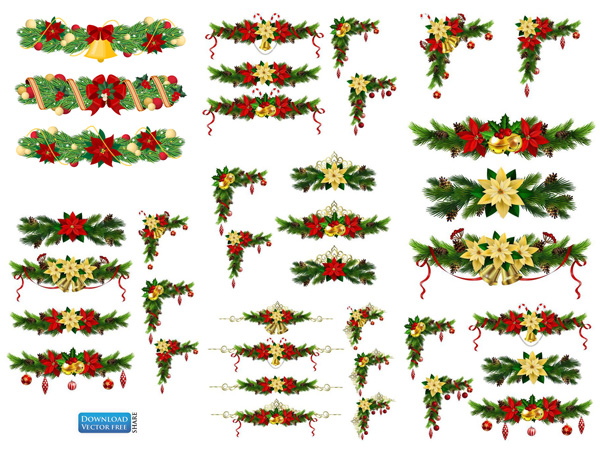 * Lập dàn ý:
- Thân bài: Lần lượt trình bày ý kiến  theo một trình tự nhất định để làm sáng tỏ vấn đề đã nêu ở mở bài. Kết hợp với đạo cụ, ngôn ngữ cơ thể khi trình bày bài nói.
Các lí lẽ, bằng chứng:
+ Mỗi vùng miền đều có những làng nghề truyền thống (vùng đất Bắc Giang: làng Đa Mai làm bún bánh, làng Kế làm bánh đa, …)
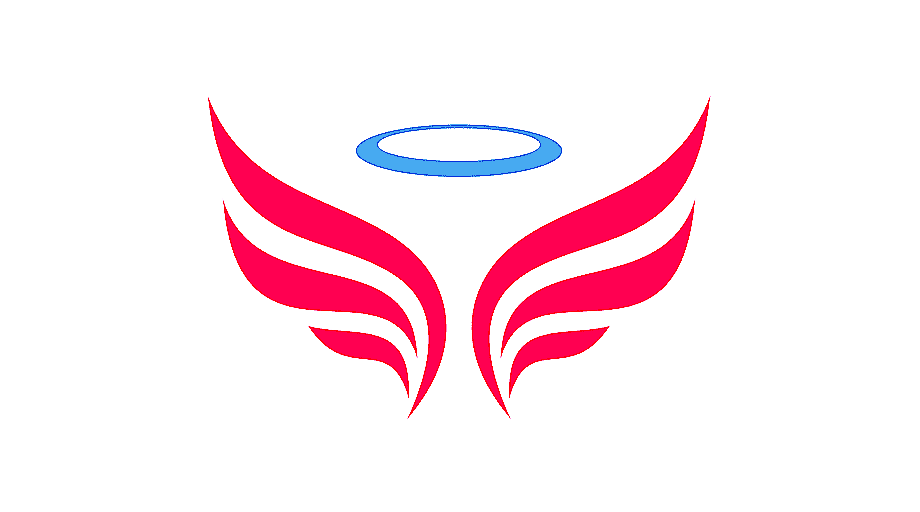 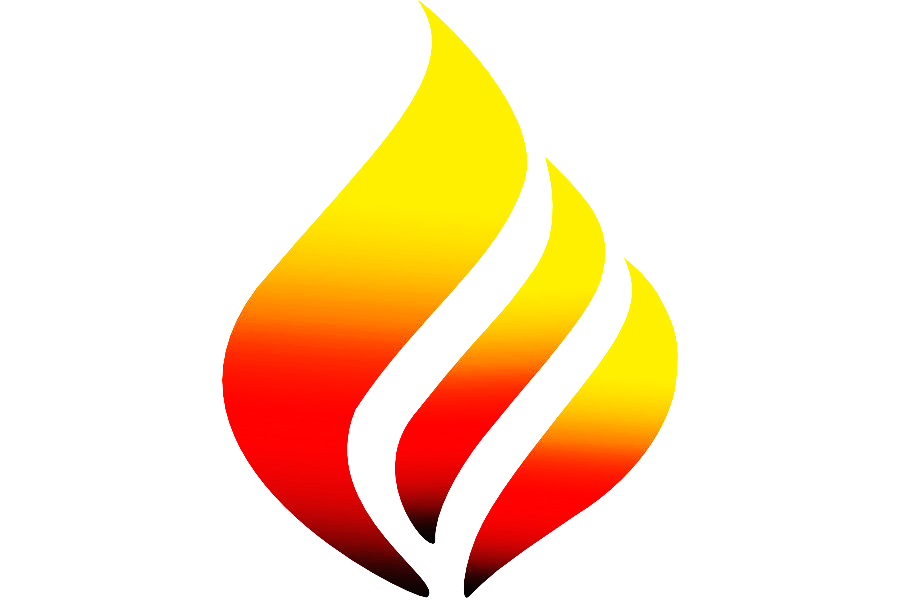 NÓI VÀ NGHE 
TRÌNH BÀY VỀ VẤN ĐỀ VĂN HÓA TRUYỀN THỐNG TRONG XÃ HỘI HIỆN ĐẠI
Ngữ văn 7
Thực hành nói và nghe
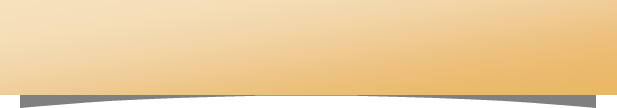 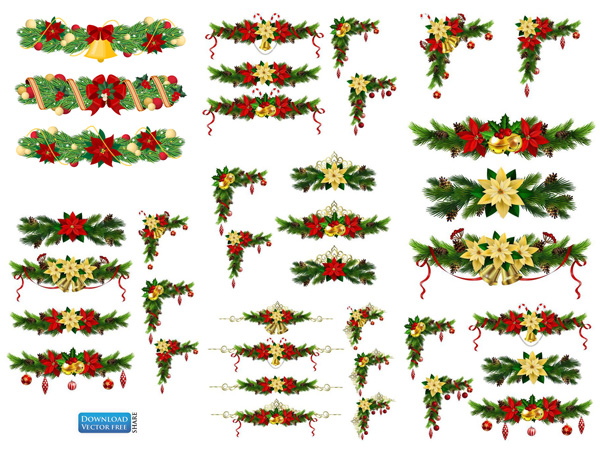 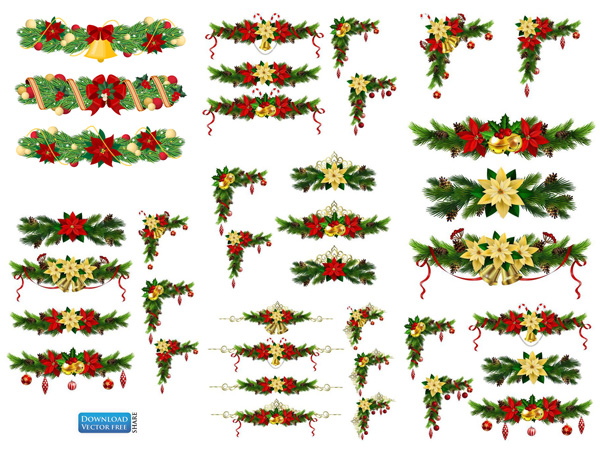 * Lập dàn ý:
+ Nêu các lí lẽ và bằng chứng về lợi ích của làng nghề truyền thống:
++ Giữ gìn bản sắc
++ Giải quyết việc làm cho lao động địa phương 
++ Giúp người dân làm giàu 
++ Tạo đòn bẩy phát triển địa phương
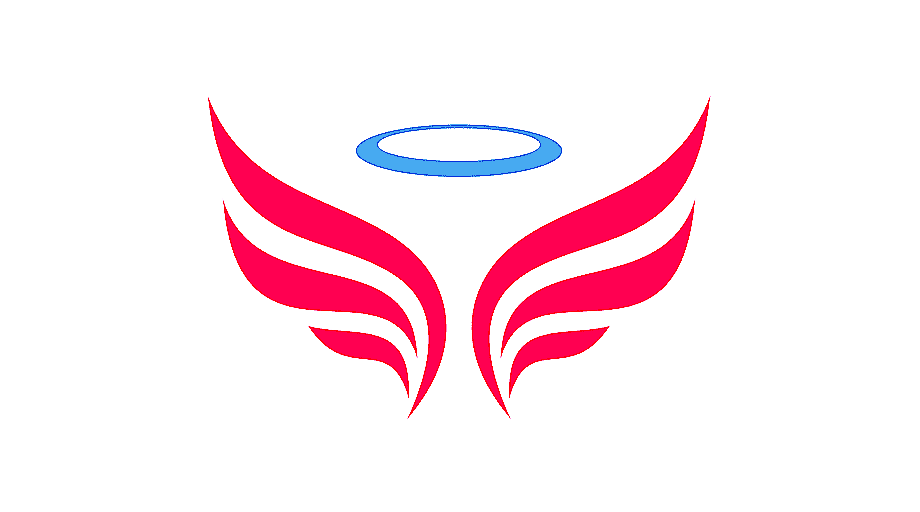 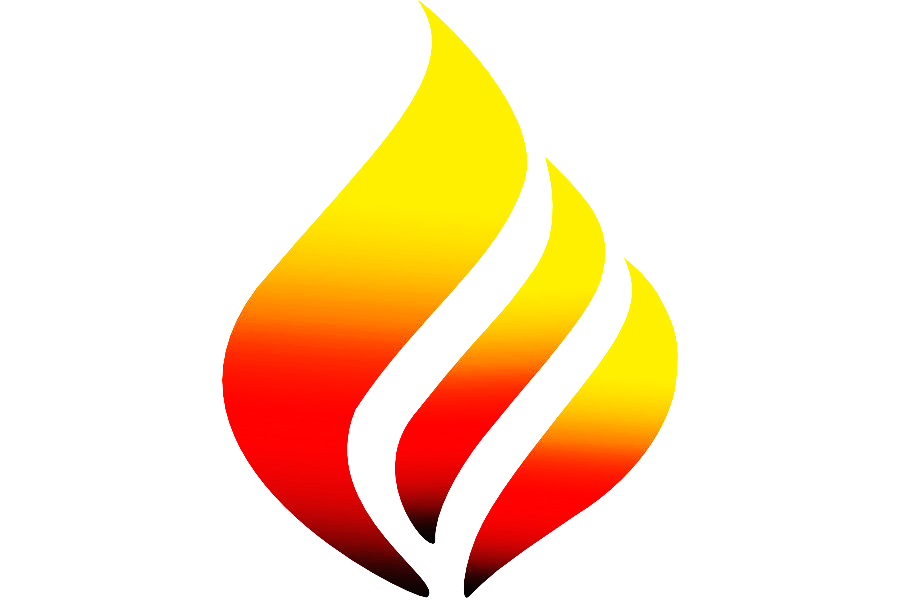 NÓI VÀ NGHE 
TRÌNH BÀY VỀ VẤN ĐỀ VĂN HÓA TRUYỀN THỐNG TRONG XÃ HỘI HIỆN ĐẠI
Ngữ văn 7
Thực hành nói và nghe
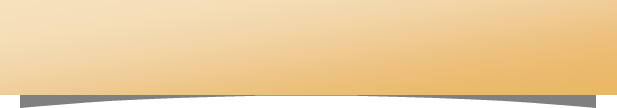 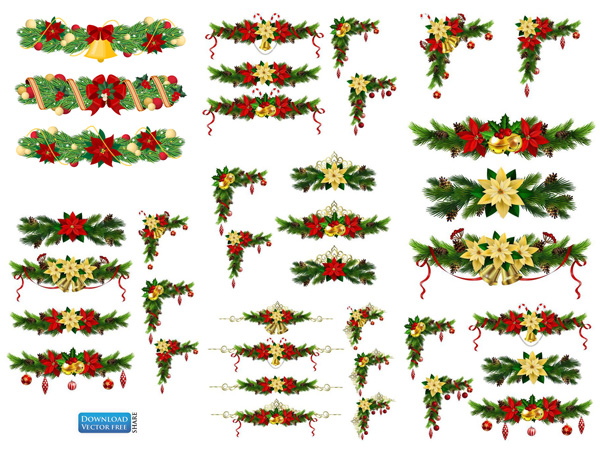 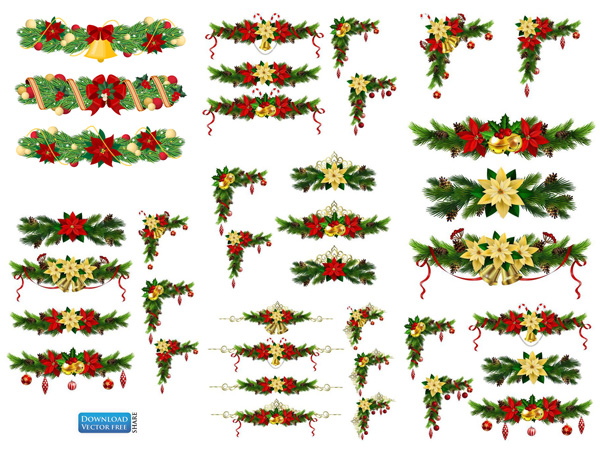 * Lập dàn ý:
+ Đề xuất: 
++ Nên kết hợp phát triển làng nghề truyền thống với du lịch 
++ Nâng cao trình độ tay nghề cho các thợ trẻ
++ Xử lý môi trường làng nghề để đảm bảo phát triển bền vững …
- Kết bài: 
+ Khẳng định lại ý kiến của em
+ Lời kết
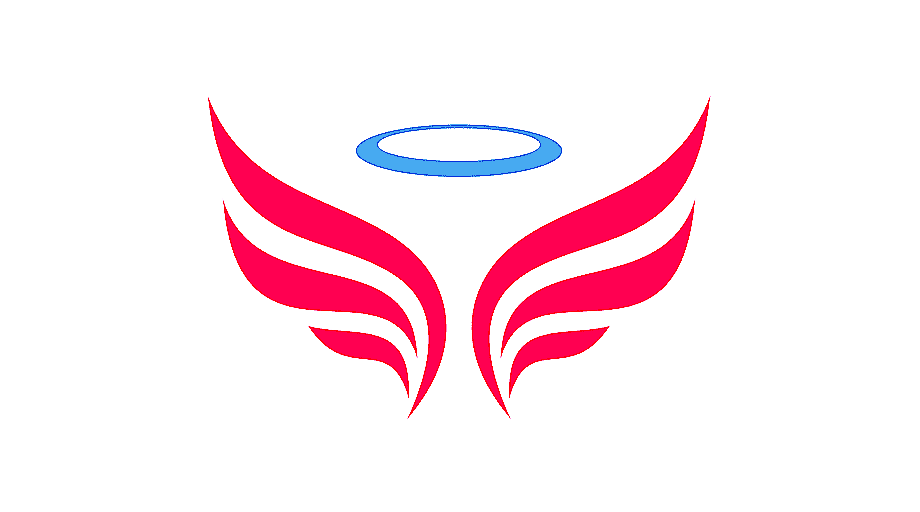 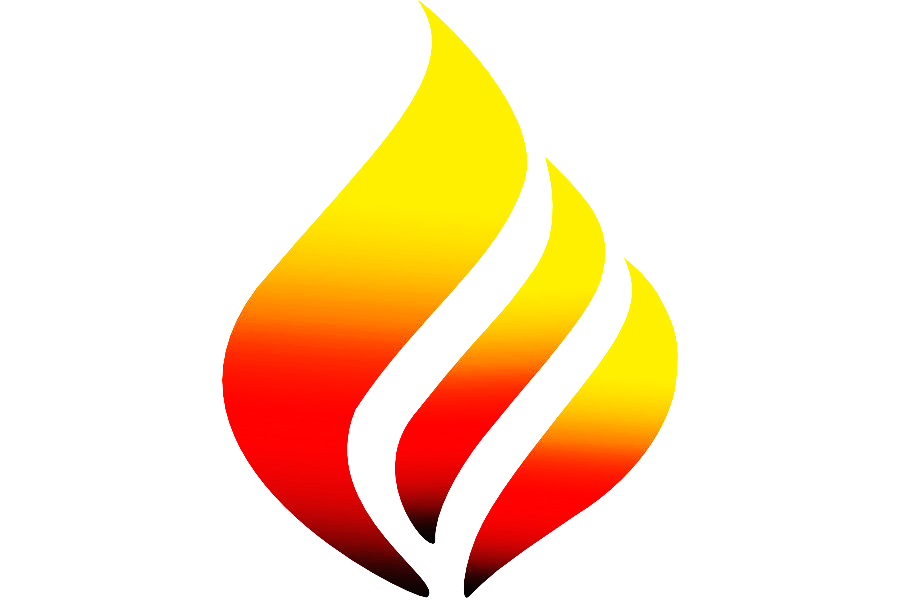 NÓI VÀ NGHE 
TRÌNH BÀY VỀ VẤN ĐỀ VĂN HÓA TRUYỀN THỐNG TRONG XÃ HỘI HIỆN ĐẠI
Ngữ văn 7
Thực hành nói và nghe
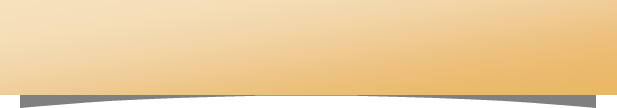 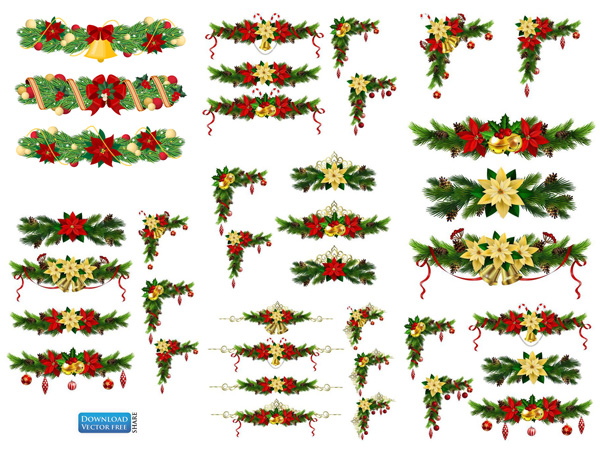 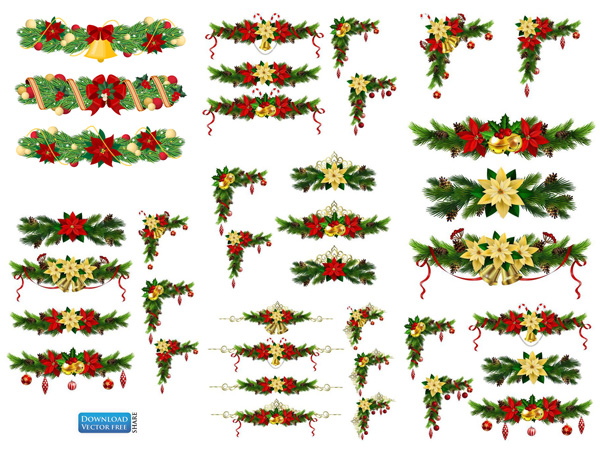 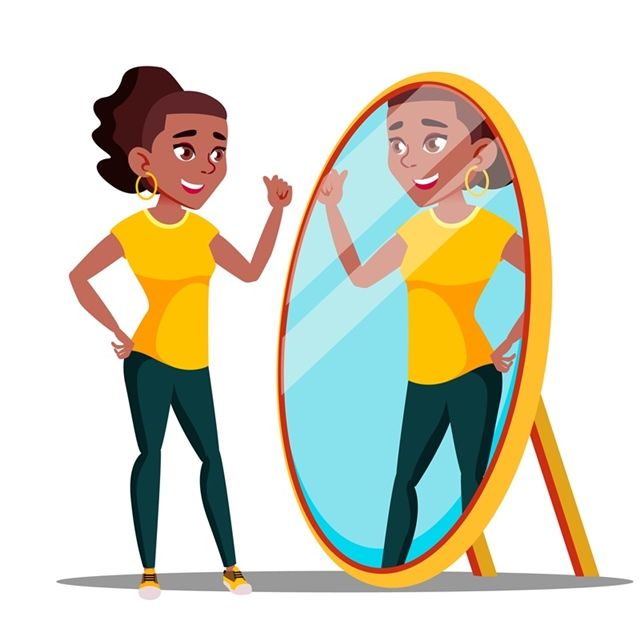 2. Tự luyện tập và trình bày
+ Để trình bày tốt, em hãy luyện tập trước ( trình bày một mình hoặc trước bạn bè, người thân)
+ Cách nói: tự nhiên, gần gũi, chia sẻ, giãi bày.
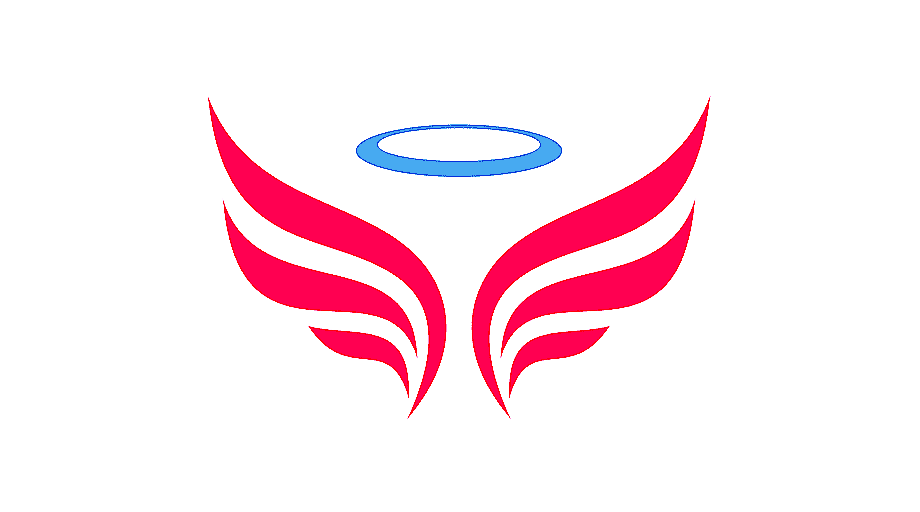 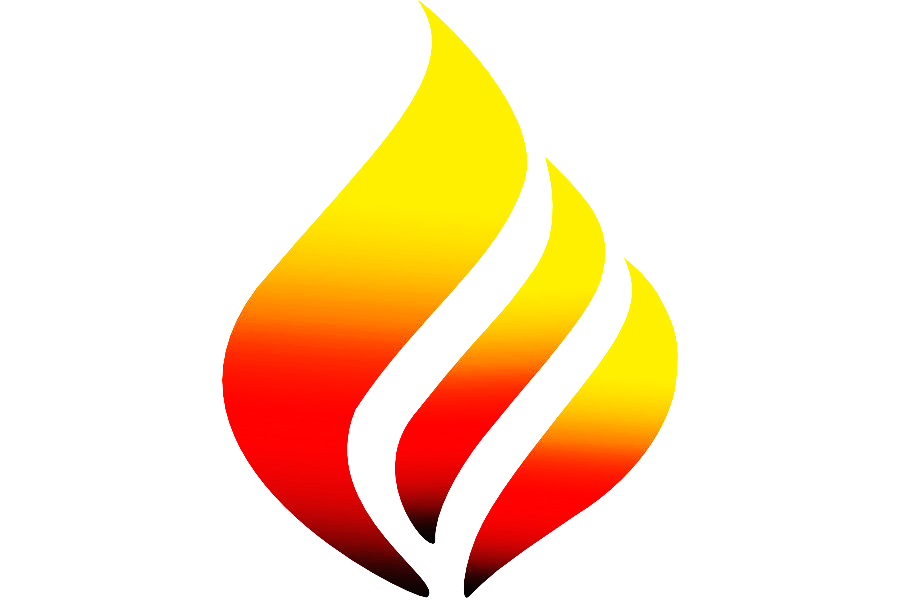 NÓI VÀ NGHE 
TRÌNH BÀY VỀ VẤN ĐỀ VĂN HÓA TRUYỀN THỐNG TRONG XÃ HỘI HIỆN ĐẠI
Ngữ văn 7
Thực hành nói và nghe
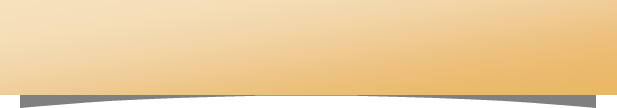 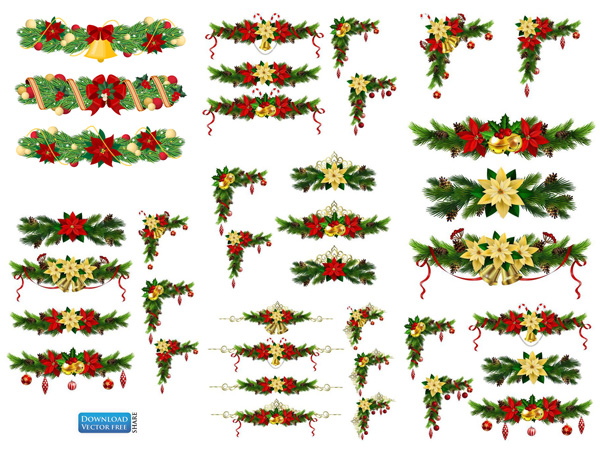 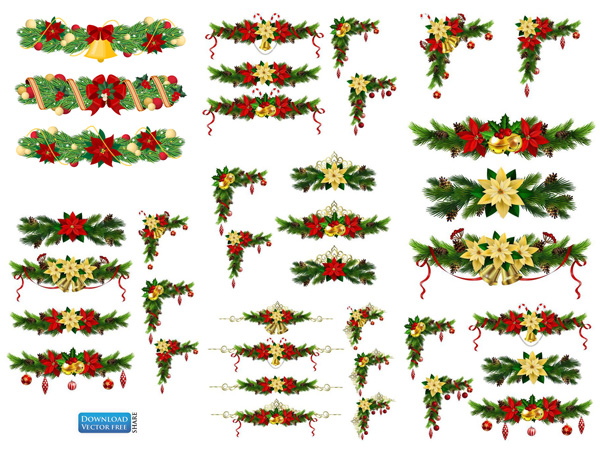 3. Kiểm tra, chỉnh sửa.
* Bảng tự kiểm tra bài nói:
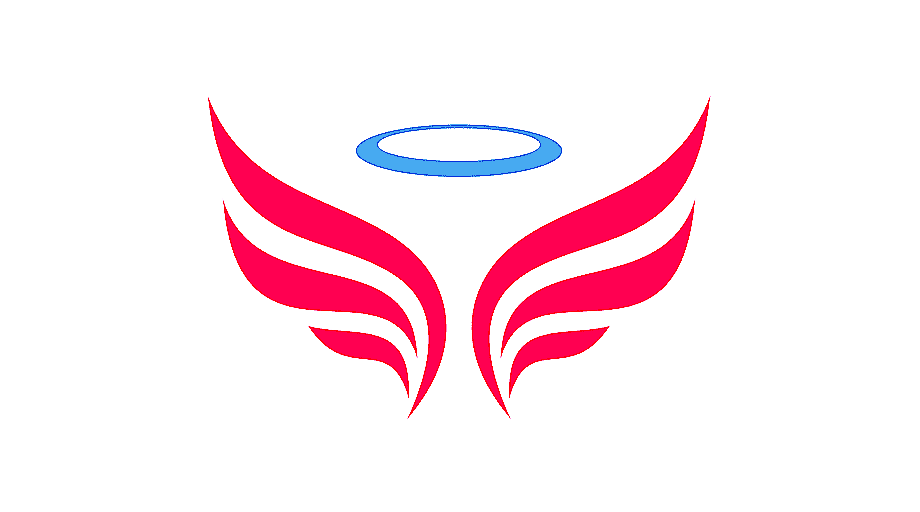 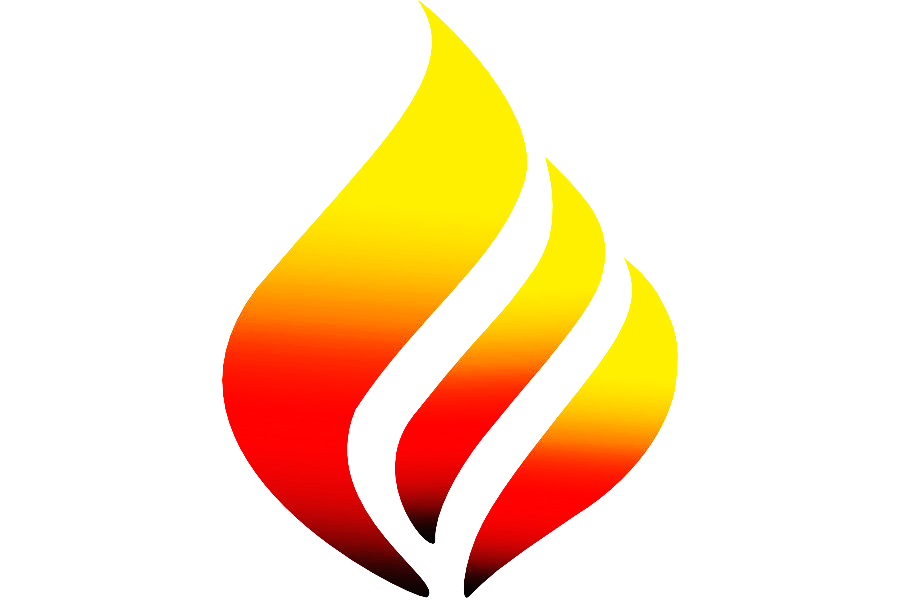 NÓI VÀ NGHE 
TRÌNH BÀY VỀ VẤN ĐỀ VĂN HÓA TRUYỀN THỐNG TRONG XÃ HỘI HIỆN ĐẠI
Ngữ văn 7
Thực hành nói và nghe
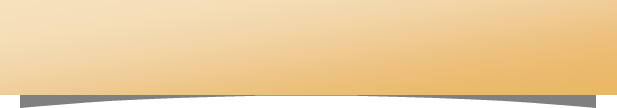 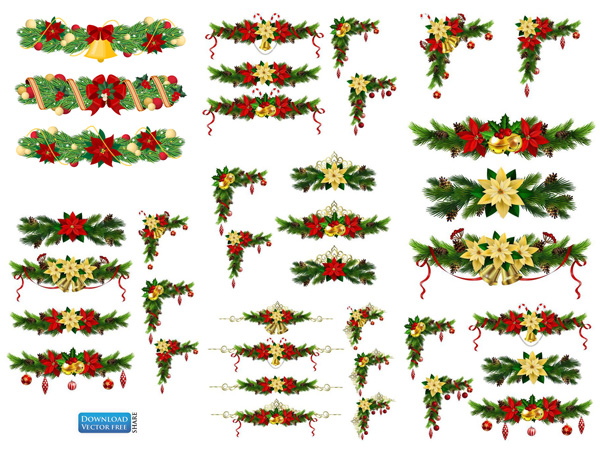 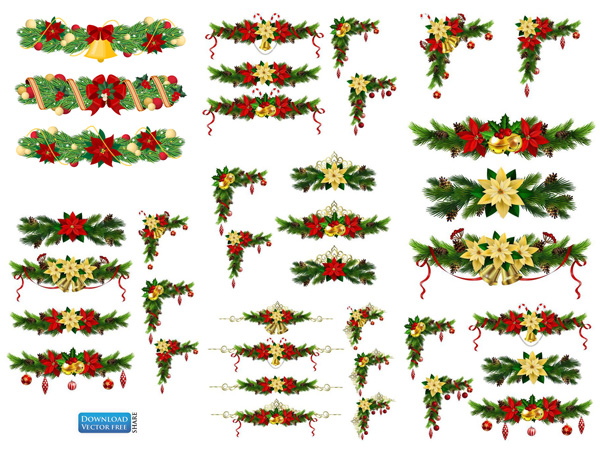 II. Thực hành nói và nghe
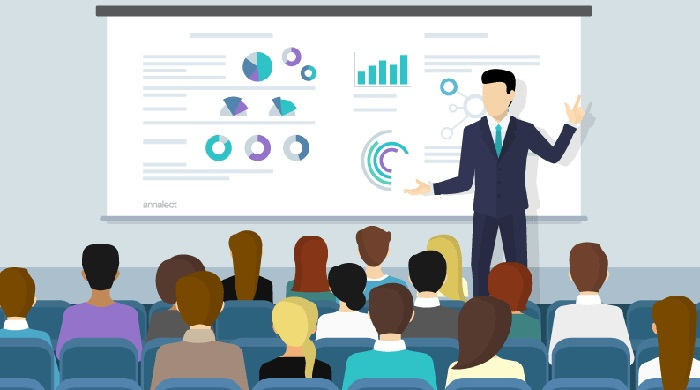 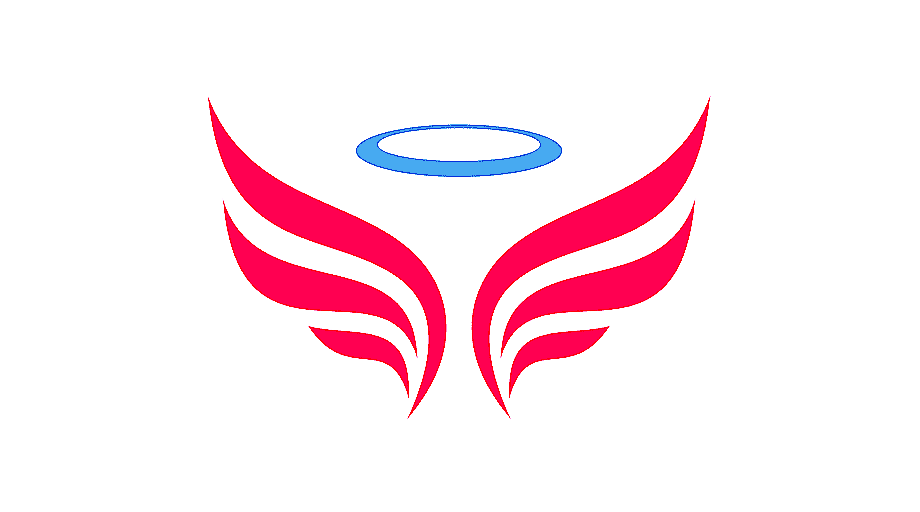